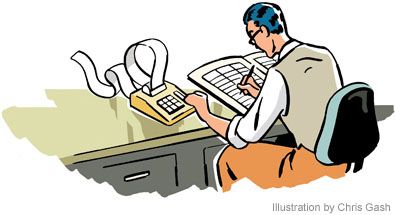 ICAJ/PAB
Rules of Professional Conduct – A synopsis of part of Section B 2


By: Annaliesa E. Lindsay
         Attorney-at-Law
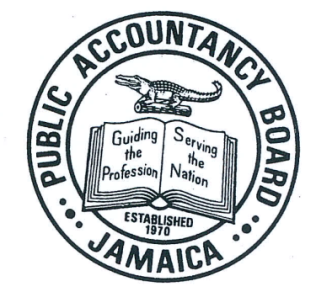 The areas on which I will be presenting:
Money laundering
Whistle blowing
Incapacity/Death of a Registrant
Estates of deceased persons
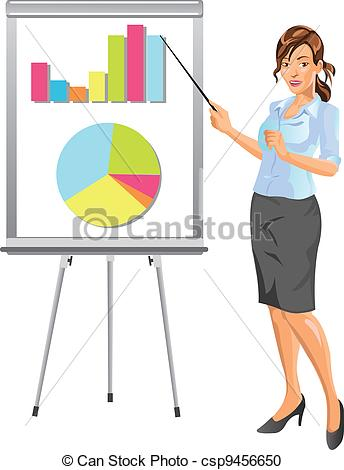 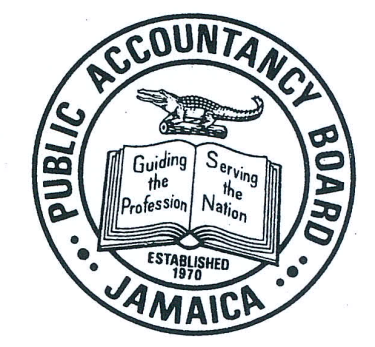 Anti-Money Laundering
Money laundering has become internationally prevalent as a means by which criminals attempt to conceal the true origin and ownership of proceeds of their criminal activities. This method of concealment is oftentimes facilitated by the professionals such as accountants and attorneys, albeit unwittingly so and includes the movement into or outside of Jamaica.
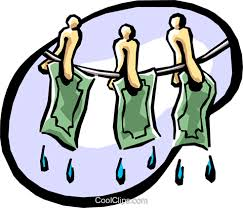 When successful, these criminals are able to maintain control over these illicit proceeds and also have a legitimate cover for the source of their criminal proceeds. This control and cover may be used for other illicit activities, for example, terrorism. As a result different countries have enacted different laws in an effort to combat money laundering in their respective territories.
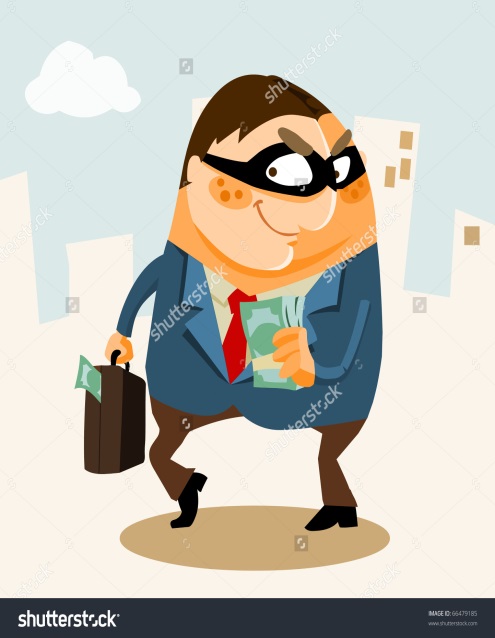 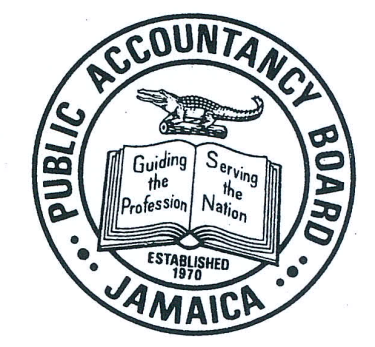 The relevant legislation is:
The Proceeds of Crime Act (POCA)

Why is POCA relevant? 

As at April 1, 2014, by virtue of the Proceeds of Crime (Designated Non-Financial Institution) accountants have been designated as non-financial institutions under the POCA, provided that they engage in any of the following activities:
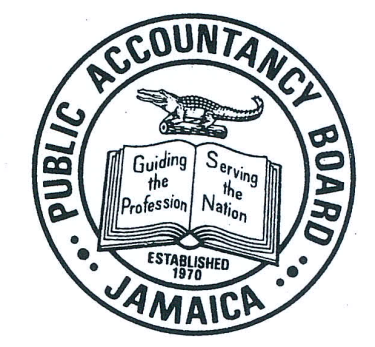 Sale and/purchase of real estate;
Managing client financial portfolios, eg. money; securities or other assets;
Managing a client’s bank accounts, be it savings or securities;
Organizing contributions for the creation, operation or management of companies;
Creating, operating or managing a legal person or legal arrangement for eg. a trust or settlement; and
Purchasing or selling a business entity.
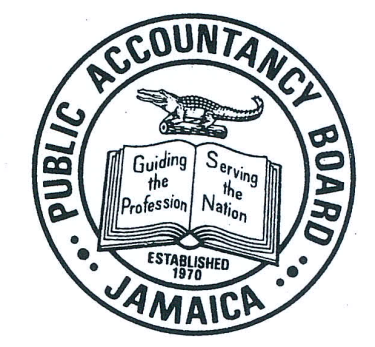 The obligations of accountants/registrants under POCA are stringent.
Under section 92 of POCA a registrant may be liable of a criminal offence if you: 
Are involved in a transaction concerning criminal property;
Conceal, disguise, dispose of or bring into Jamaica criminal property; or 
Converts, transfers or removes criminal property from Jamaica,
Knowing or having reasonable grounds
To believe that the property is criminal 
property
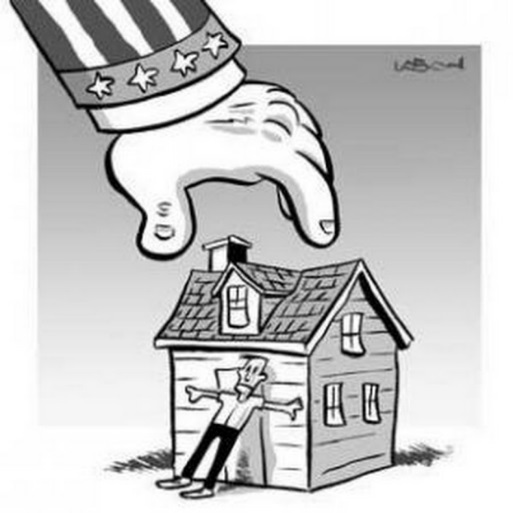 What is criminal property?

Criminal property is defined by section 91 (1) of POCA as property that “constitutes a person's benefit from criminal conduct or represents such a benefit, in whole or in part and whether directly or indirectly (and it is immaterial who carried out or benefitted from the conduct)”
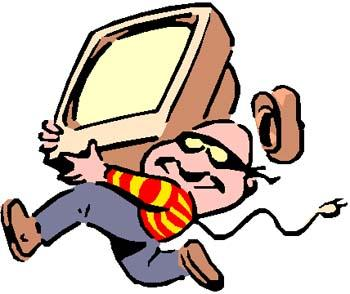 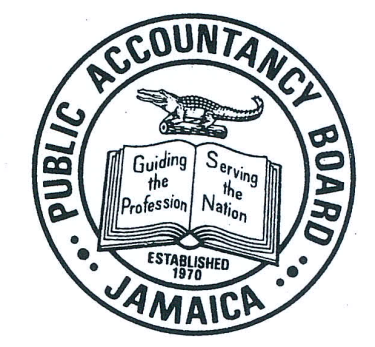 Two very crucial aspects to preventing the facilitation of money laundering activities covered in the Rules are:1.	Client Identification - KYC; and 2.	Having a proper appreciation of your client’s operations – KYCO
Registrants should keep their own files with evidence of the following:
A.	Passport/Driver’s Licence of clients who are individuals;
B.	Certificate of Incorporation for registered companies;
C.	Proof of address/registered address (or primary place of business address) of all clients;
D.	Evidence of structure, management and ownership of any company or business;
E.          Passport/Driver’s Licence of any or all persons exercising control of company/business clients, together with proof of their addresses; and
F.	Passport/Driver’s Licence of any person acting for and on behalf of any principal who is a client, together with any document or instrument appointing such person so to act; 
G.	All such other evidence that sufficiently satisfies you that a mutual client (with another regulated professional) has provided any of the above evidence to that other regulated professional, and copies are made available to you; and
H.	Evidence of the nature of the operations or activities with which the client is involved.

This client information evidence must be keep for a minimum of seven (7) years.
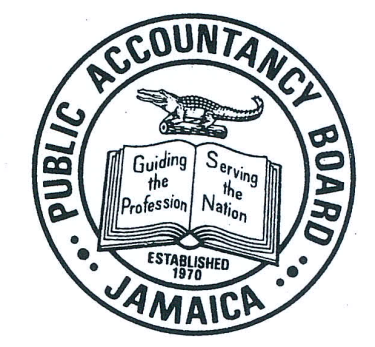 Red Flags
1. If none of the above evidence is available to satisfy any registrant as to the identity of a client, no work should be undertaken on their/its behalf. This applies to existing clients as much as it applies to any potential or new client. 
2. During the course of an engagement with a client, if a registrant begins to have doubts about the identity of a client, such further evidence that will be necessary must be obtained. If a registrant is still not satisfied, terminate the relationship. By doing so you dispel any inference that may be drawn that you are complicit in criminal activities.
3. During the course of the engagement, if there are patterns of transactions or activities that are not consistent with the client’s usual business activities, greater scrutiny must be employed. Under section 94(3) of POCA, you have an obligation to pay special attention to and possibly report:

All complex, unusual or large business transactions carried out;
Unusual patterns of transactions, whether completed or not, which appear to be inconsistent with the normal transactions carried out by the client.
Failure to make a report when the registrant has reasonable grounds for believing that a transaction could constitute money laundering is an offence under section 95 of POCA.  








If such an obligation to report arises and is done, the client must not be advised of any such report.
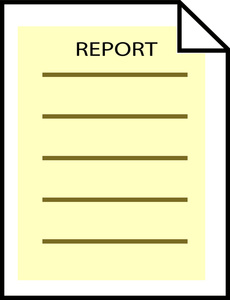 Why?
Tipping off (advising the client expressly or by inference that a report has been made) is an offence under section 97 of POCA. Be mindful that abruptly terminating an engagement may be inferred as tipping off. However a registrant may attempt to persuade a client to desist from such activities without more, which will not constitute tipping off.
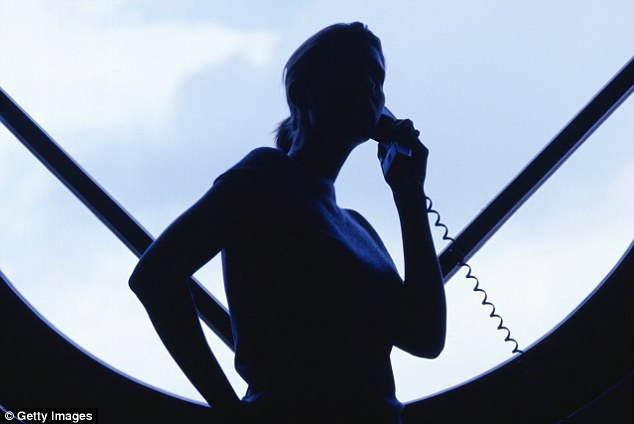 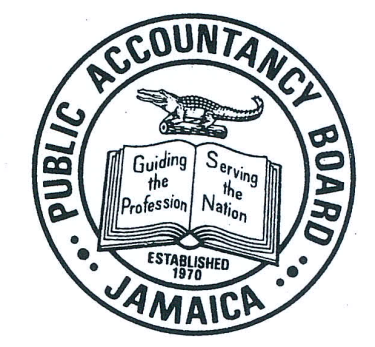 Whistle-Blowing
The Protected Disclosures Act 

This Act provides for disclosure by employees. Employees as defined in this Act includes persons engaged/contracted under a contract for services which covers registrants. Disclosures of improper conduct may be made to a designated authority; an employer; the Minister; Prime Minister; or prescribed person under the Act. Disclosures may also be made to an attorney-at-law for the purposes of obtaining legal advice.
Section 10 provides for disclosures which are made if it is reasonable in all of the circumstances so to do, together with any of the following:
If the registrant would be subject to an occupational detriment if he made the disclosure to the employer;
There is no prescribed person to whom the registrant can disclose the improper conduct;
The registrant believes that it is likely that the evidence relating to improper conduct will be concealed or destroyed is he makes the disclosure to the employer;
A prior disclosure was made to the employer and no action was taken.
Improper conduct is defined by section 2 as: 
Criminal offence;
Failure to carry out a legal obligation;
Conduct resulting in a miscarriage of justice;
Conduct likely to threaten the health and safety of a person;
Conduct likely to threaten or damage the environment; 
Gross mismanagement, impropriety or misconduct in carrying out any activity involving the use of public funds;
Acts of reprisal against or victimization of an employee;
Unfair discrimination on the basis of gender, race, place of origin, social class, colour, religion or political opinion; and
Willful concealment of any or all of the above listed actions.
All registrants should satisfy themselves of any reporting procedures in place for any persons entitled to receive disclosures as they may vary from entity to entity or person to person. Reports if made, should include, but is not limited to:

Name of the entity;
Statutory authority under which it is made;
Auditing standard under which report is prepared;
Context within which it is made;
Matters giving rise to it;
Request that the recipient acknowledge receipt of the report; and
The name of registrant and the date on which the report is made.
Under the Rules registrant must disclose:1. Suspected or actual non-compliance with law or regulation, where the entity has a duty to report and does not.2. Real risk that disclosure to the entity may prejudice an investigation or court proceedings.3. Whether persons in certain positions are not fit and proper to be carrying out regulated work.4. Adverse changes in the circumstances of public bodies.5. Material loss or loss of control over assists or records that adversely impact the entity’s ability to conduct regulated business.
Most registrants’ contracts with clients are subject to confidentiality. But disclosures under this Act that shall not constitute a breach of confidence if it is made:
In the public interest and in accordance with relevant laws;
To the proper authority;
In good faith; and/or
Under the compulsion of law. 
When in doubt about your obligations, seek the advice of an attorney.
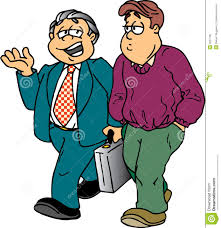 Incapacity or death of a registrant 

In order to become a registrant, all practitioners are mandated to make arrangements for the continuity of the management of their practice in the event of death and or incapacity. Copies of model continuity agreements are available from the ICAJ. In other instances, seek the assistance of an attorney-at-law.
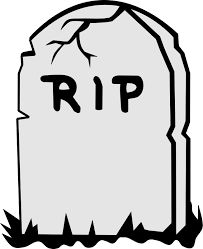 In addition to ensuring that the person with whom you enter a continuity agreement is compatible with your qualifications, practice, procedures and fee structure, a registrant should ensure that the agreements include:
The nature of the relationship between the parties;
Circumstances under which the agreement will commence;
Maximum duration of the management of the practice under the continuity agreement;
Provisions/circumstances for review where necessary/relevant;
Obligations and powers of the continuing nominee in the management of the practice;
Remuneration of the continuing nominee; and
Structure and content of the letter to be sent to clients of the existing practice.
Persons contracted to be continuing nominees of a practice must be mindful of conflict of interest considerations and disclosures. You must obtain the express agreement of the principal or the principal’s representative to accept any client of the practice as your own. 

This in no way prevents a continuing nominee from purchasing/acquiring the practice from the principal; and depending on the circumstances, this may be the most satisfactory disposition of the matter.
With respect to death, all registrants are encouraged to make a Will and appoint executors who will be able to administer their estates and who will be able to take control immediately on death to protect the practice. For details of same, seek the advice of and retain an attorney-at-law so to do.
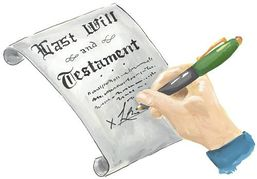 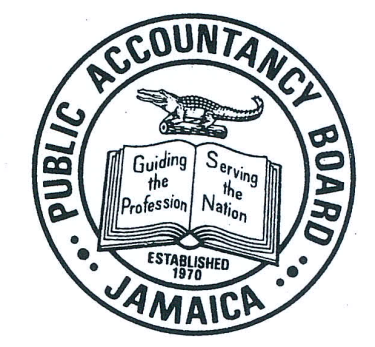 If a registrant dies without making a will, then the process may take longer, as no action can be taken in relation to the practice until Administrators are appointed by the Court. 

It is only through the Court appointment that Administrators are empowered, whereas executors named in a Will obtain their power from the Will itself. 

However, executors must obtain probate from the Court, but they are entitled to take action to protect and preserve an estate immediately which can be prior to probate.
Estates of deceased persons
Nothing bars any registrant from administering the estates of deceased persons. However be mindful of the following:
You must satisfy yourself of what your obligations will be and that you are willing to carry them out;
You must carry out a self-assessment to ensure that your professional independence will not be compromised by so doing. Disclosures where relevant must be made (for example if you had acted as accountant or auditor for the deceased);
You must avail yourself of legal advice in the carrying out of your duties.
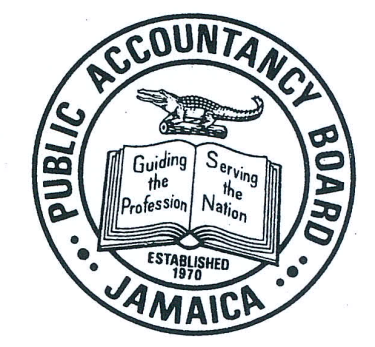 The End